Influências do Positivismo
Grupo E
André Massayoshi Matsumura
Carlos Eduardo Mendes Teixeira dos Santos
Thalissa de Oliveira Elias Reis
Tópicos da Apresentação
1.
2.
3.
Método Cartesiano
Racionalismo
Pensamento Cartesiano na Engenharia
Tópicos da Apresentação
4.
5.
6.
Positivismo
Definição de Modelo
Modelos de Produção
Escolástica
Discurso do Método
Filosofia oficial das igrejas e colégios
Fé > Razão
Autoridade e evidência
O que Descartes traz de novo?
Descartes (1596 - 1650)
Primeira publicação em francês
Percepção da própria ignorância
Pensamentos na Alemanha
Método Cartesiano
Regra da evidência
Regra da análise
Regra da síntese
Regra da enumeração
Base para a ciência moderna
Cogito
“Penso, logo existo”
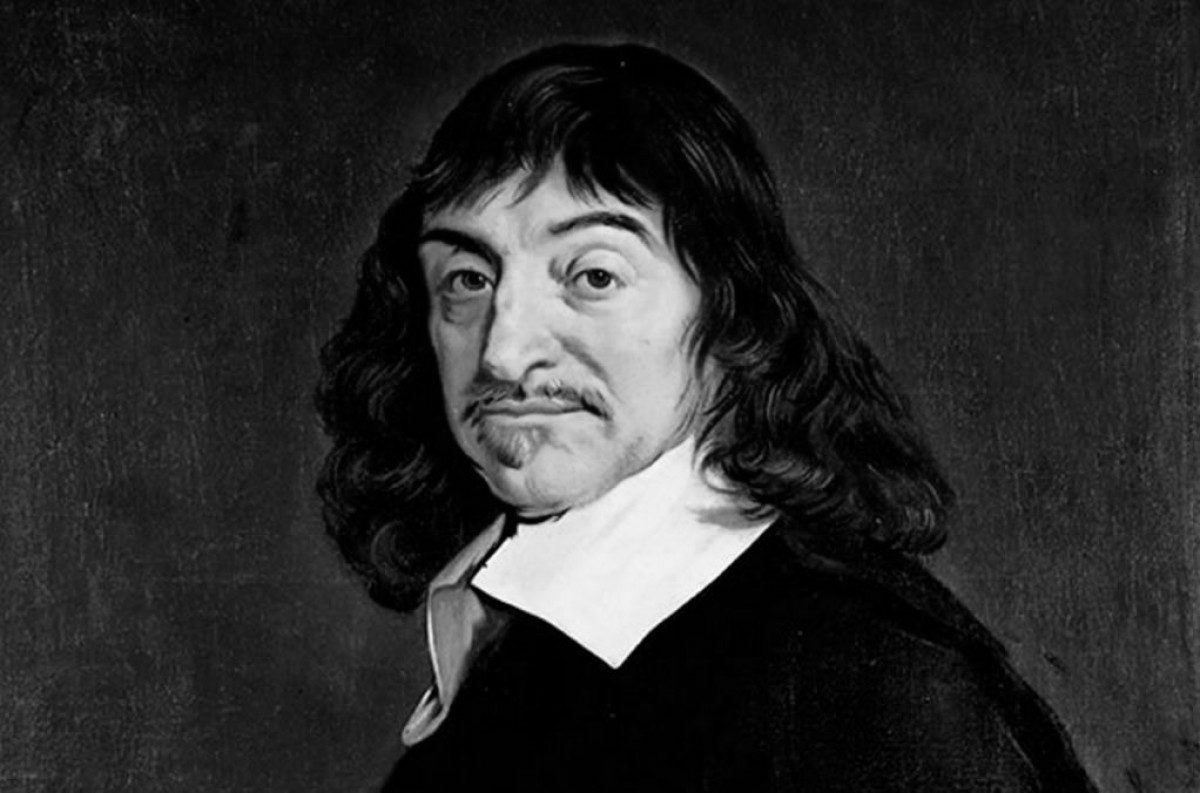 Racionalismo
Razão
Ceticismo*
Dúvida metódica
Dogmatismo
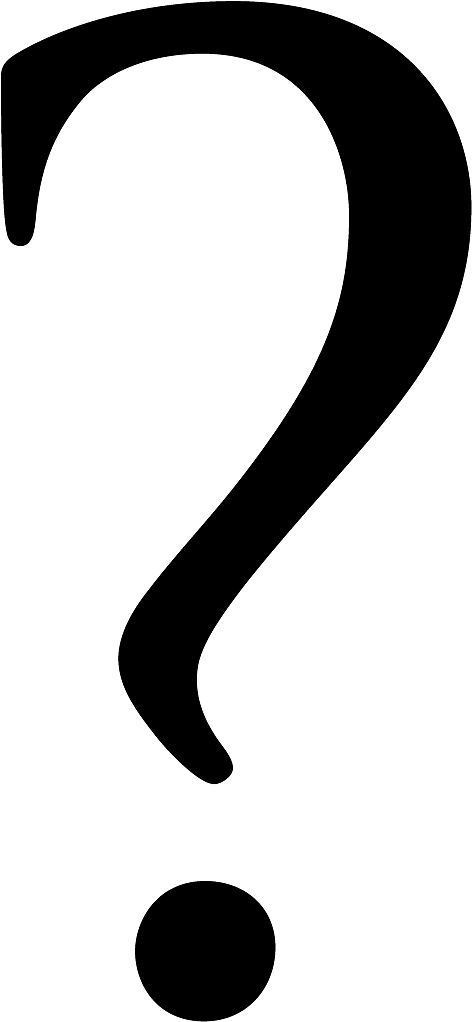 Pensamento Cartesiano na Engenharia
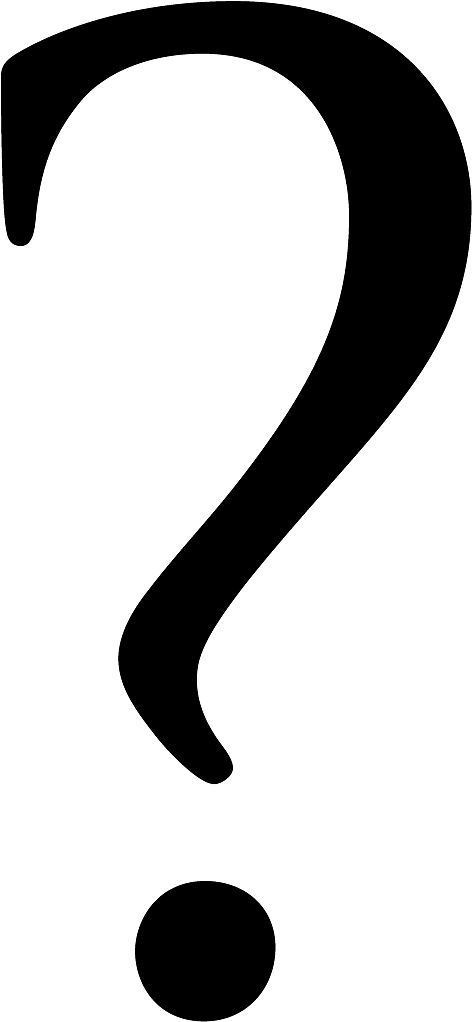 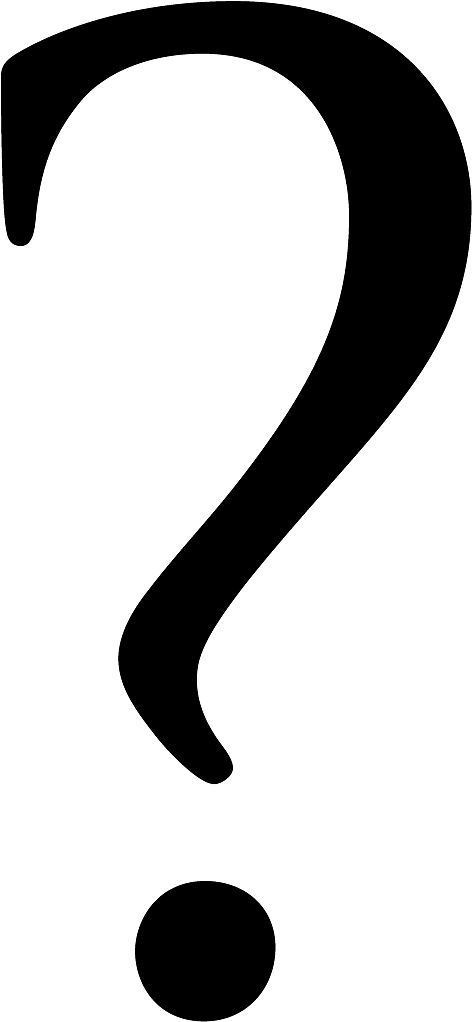 Base sólida
Construção do conhecimento
Cogito + método
Desmembramento do problema
Assertividade
Resolução de problemas
Dúvida metódica
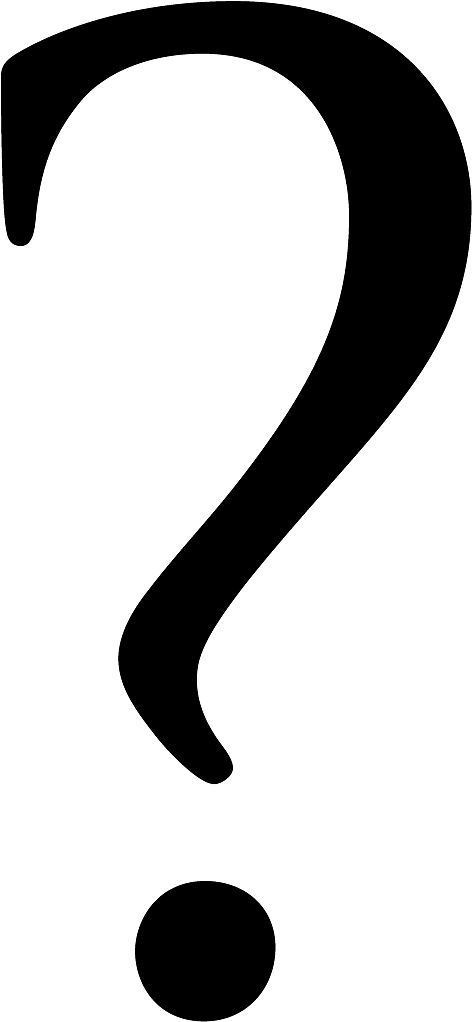 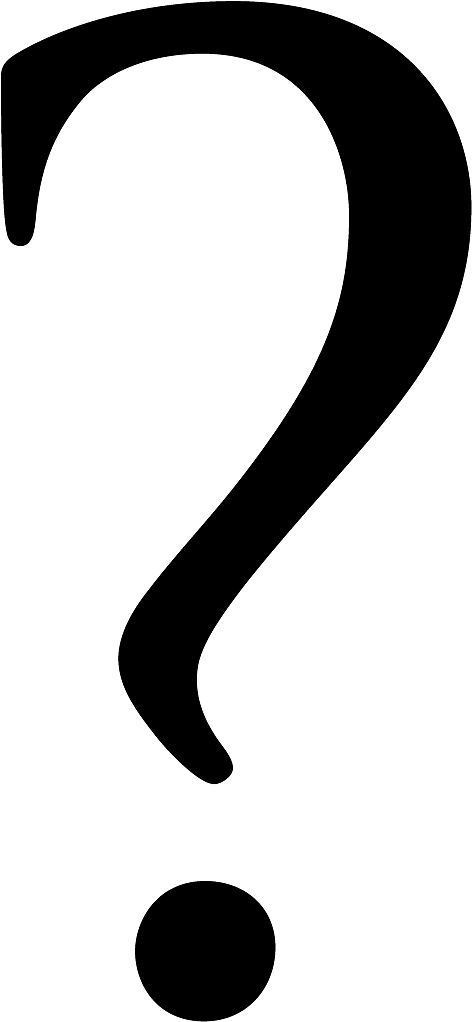 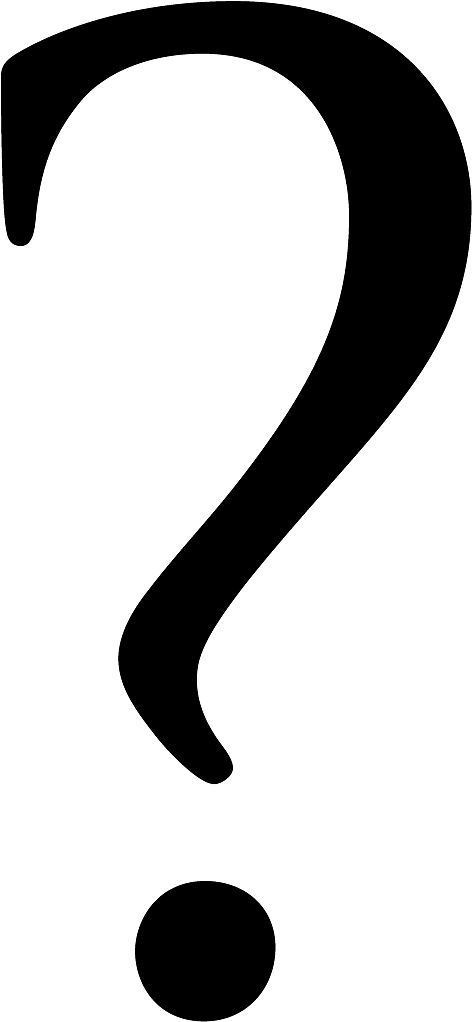 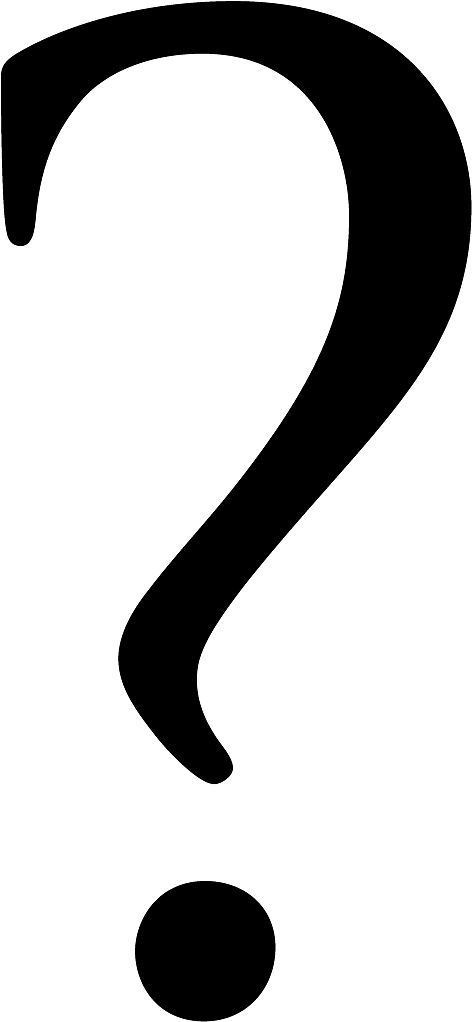 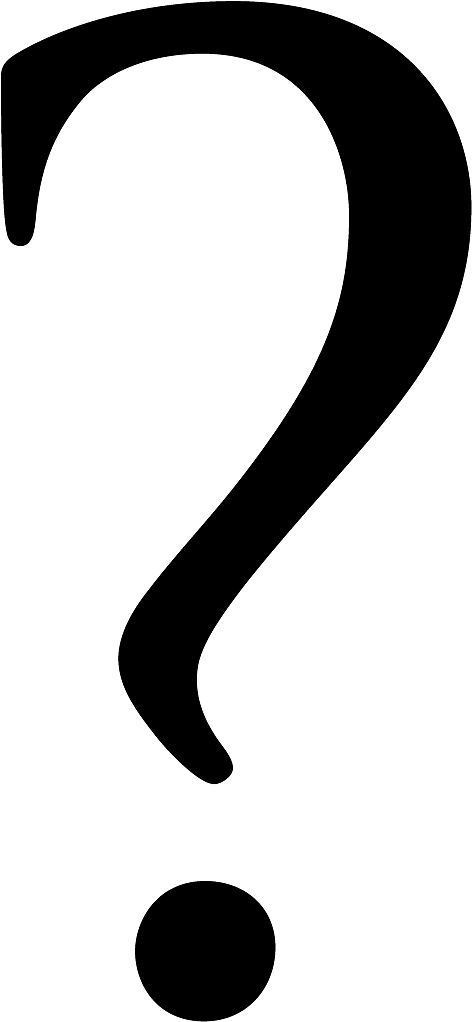 Positivismo
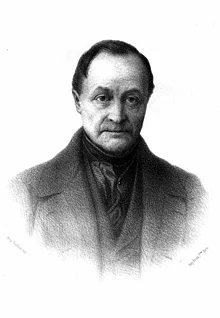 Idealizado por Auguste Comte e John Stuart Mill
Desenvolvimento sociológico do iluminismo, com o nascimento da sociedade industrial
Conhecimento científico é a única forma de conhecimento verdadeiro
Empirismo, foco na descoberta das leis que descrevem os fenômenos
Não se busca o “porquê” das coisas, apenas o “como”
Modelo é uma construção intelectual de uma abstração associada a um conjunto de técnicas
Essa abstração mostra-se essencial para facilitar a difusão das técnicas;
Representação de eficiência
Redução do real
Legitimidade universal, que pode ser obtida através de uma dessas bases:
Senso Comum;
Pesquisa Científica;
Adoção por Outros.
Servem como referência para a tomada de decisões organizacionais
Modelo
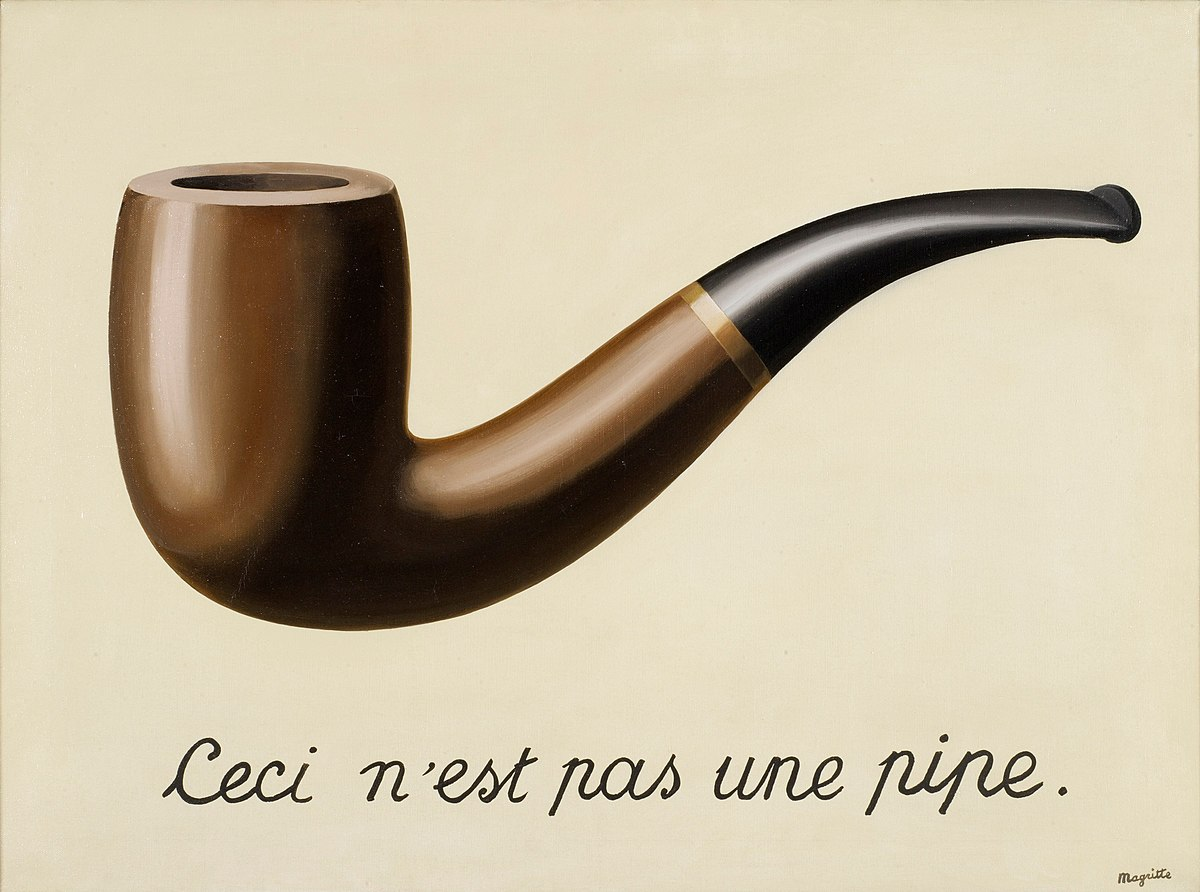 Representação vs Real
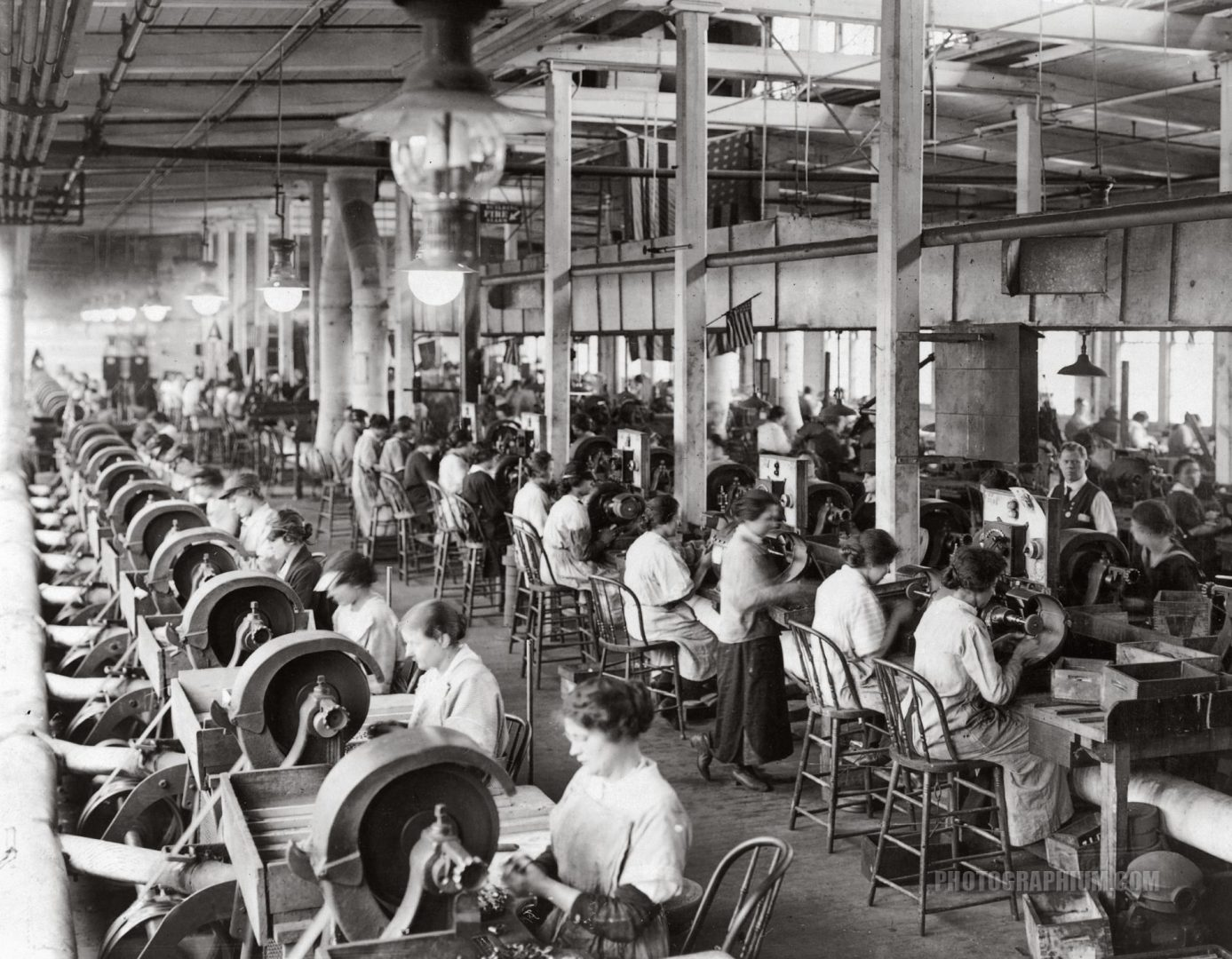 Taylorismo
Frederick Taylor (1856-1915), fundador da Administração Científica
Uso do método científico para aprimorar a produção
Linha de montagem
Especialização
Hierarquização trabalho manual x intelectual
Influência no Fordismo
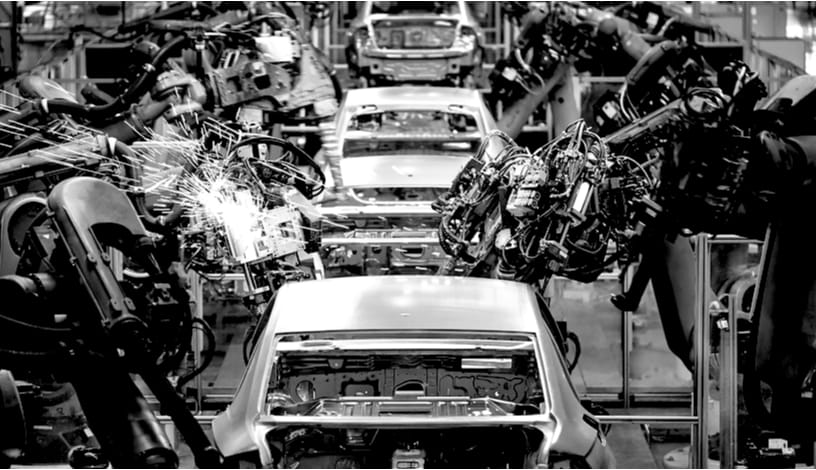 Toyotismo
Criado por engenheiros japoneses nas fábricas Toyota
Estoques menores
Produção adequada à demanda
“Just in time”
Mão de obra qualificada
Maior autonomia dos funcionários
Automatização da produção
Taylorismo x Toyotismo
Ruptura ou continuidade?
Taylorismo: “dado um tempo x, produzimos y”

Toyotismo: “dada uma quantidade y, produzimos em x”
Flexível
Artesanato 
1900
Sistema Toyota
1950
Lean
Fordismo Maduro
1960
Buffered
Fordismo Puro
1920
Rígido
Obrigado pela atenção!
Perguntas?